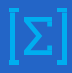 6
МАТЕМАТИКА
КЛАСС
Тема:
РЕШЕНИЕ ЗАДАЧ И ТЕСТОВ
ПОВТОРЕНИЕ
Если x и y прямо пропорциональные величины, то определите верное равенство.
x=k/y
y=k/x
x=а/y
y=kx
Правильно!
ПОВТОРЕНИЕ
Если x и y обратно пропорциональные величины, то определите верное равенство.
y=k/x
y=kx
y = x
x=ky
Правильно!
ПОВТОРЕНИЕ
На чертеже, с масштабом 1 : 3, длина отрезка   9 см, найдите реальные размеры данного отрезка.
27
3
1
9
Правильно!
ПОВТОРЕНИЕ
Найдите расстояние в 4 м на чертеже с масштабом 1 : 10.
4 cm
400 cm
0,4 cm
40 cm
Правильно!
ТЕСТ № 5
Решение:
8
16
AB = 16 + 8 = 24 (см)
А
С
В
24
Ответ: A
ТЕСТ № 5
3. Какие из отношений образуют пропорцию?
1) 26 : 5,2 и 39 : 7,8
3) 10,5 : 3 и 31,5 : 9
4) 1 : 2 и 1,6 : 3,5
2) 7,5 : 2,5 и 2,5 : 1,5
A) 1 ; 3
Решение:
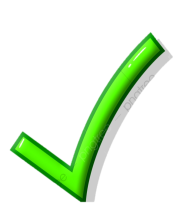 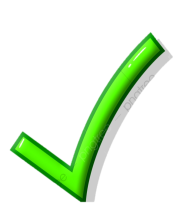 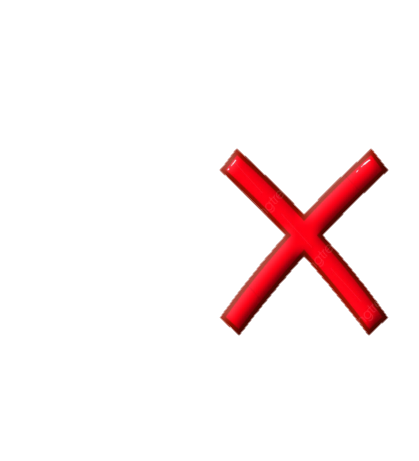 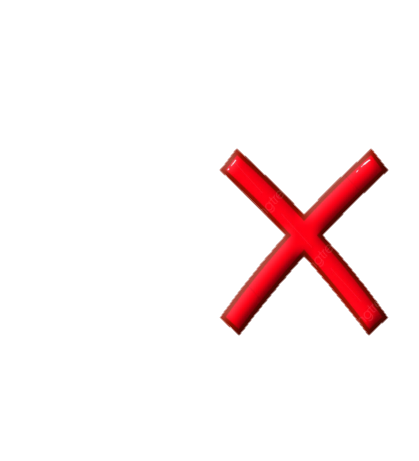 Ответ: A
ТЕСТ № 5
5. Поезд едет со скоростью 4 км/ч. 
    Какое расстояние он пройдет за 2 часа 45 минут?
B) 8,5 км
C) 10 км
D) 11 км
A) 9,4 км
Решение:
S = v ∙ t
2 ч 45 мин =
1
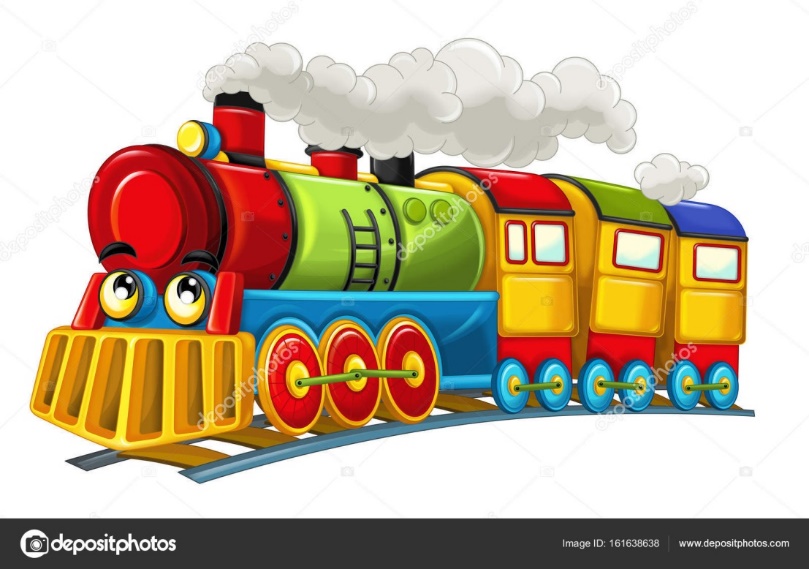 = 11 (км)
1
Ответ:  D
ТЕСТ № 5
7. Расстояние между двумя городами 480 км. Масштаб карты 1 : 1 000 000. Чему равно расстояние между городами на карте?
D) 48 см
C) 96 см
B) 24 см
A) 4,8 см
Решение:
48 см
Ответ:  D
ЗАДАЧА № 668
Из пшеницы получают 80%, а из ячменя 75% муки. На мельницу привезли 4 ц пшеницы и 5 ц ячменя. Какой муки получится меньше?
Решение:
1 ц = 100 кг
4 ц = 400 кг
5 ц = 500 кг
320 < 375
Ответ: Муки из пшеницы на 55 кг меньше чем муки из ячменя
375 – 320 = 55 кг
ЗАДАНИЯ ДЛЯ САМОСТОЯТЕЛЬНОЙ РАБОТЫ
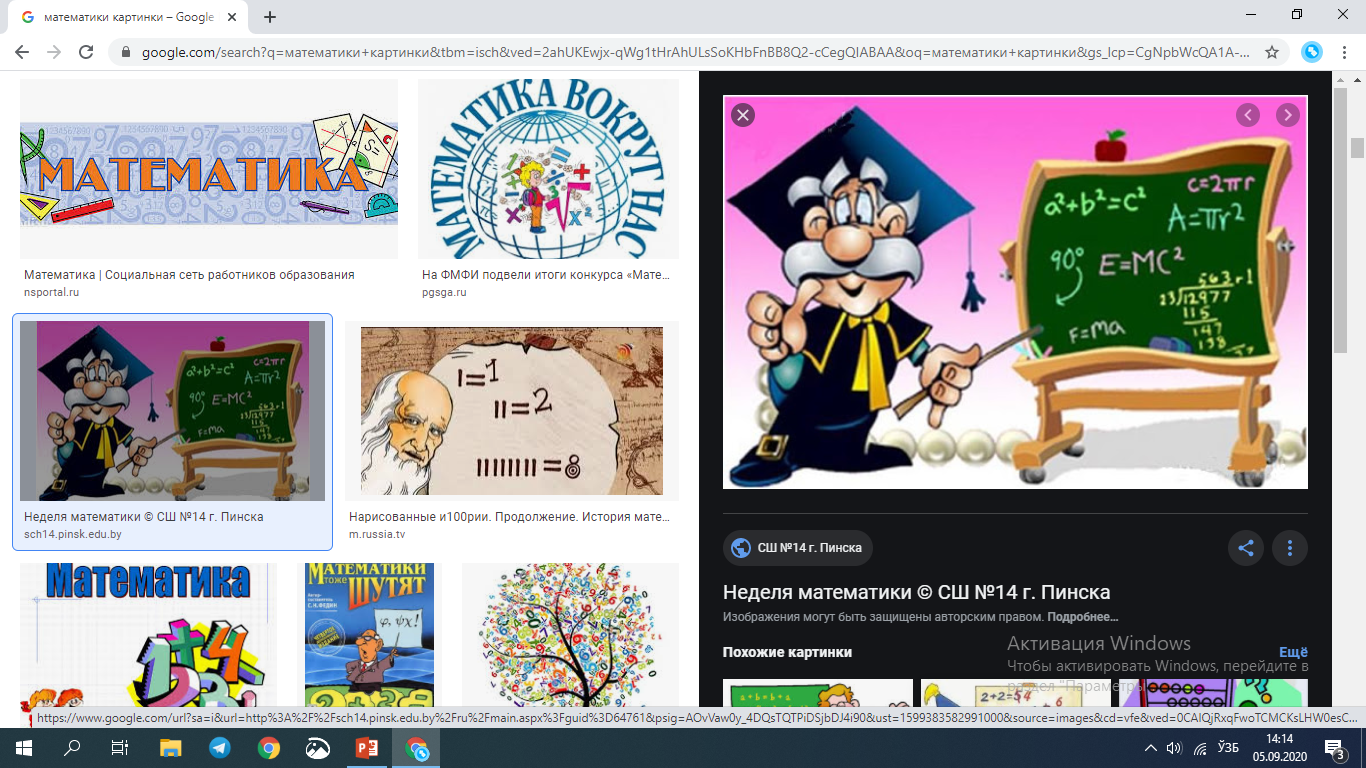 Решить Тест 5 (чётные номера) 
на странице 121